EQUILIBRIO  IONICO Y pH
TEORÍAS DE ÁCIDOS, BASES Y SALES
LEWIS
Un ácido es una sustancia que puede aceptar un par de electrones para formar un nuevo enlace y una base es una sustancia que puede entregar  un par de electrones para formar un nuevo enlace.

A                 +           B       		B - A
ácido		base	          aducto o complejo
EQUILIBRIO DE ACIDOS Y BASES
HA  H+  +  A-
ACIDOS  FUERTES
ACIDOS  DEBILES
EQUILIBRIO DE ACIDOS Y BASES
BOH  B+  +  OH-
BASES MONOPROTICAS COMUNES
AUTOIONIZACIÓN DEL AGUA Y ESCALA DE pH
H2O  		H+   +   OH-
De lo anterior, las soluciones cuya concentración de H+ sean mayores a 1.0x10-7 significará que será ácida y contrariamente si es menor serán básicas.
En la práctica no se utilizan concentraciones, la ecuación anterior se le aplican logaritmos y acomodando términos tenemos que:
Relaciones de pH y pOH en soluciones ácidas, básicas y neutras.
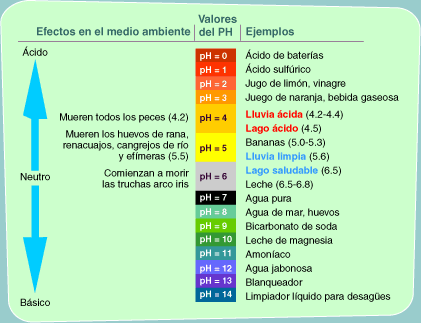 Ácido Clorhídrico (HCl)
Hidróxido de sodio (NaOH)
Acido acético (CH3COOH)